A NÖVÉNYVÉDŐ SZERREL SZENNYEZETT HULLADÉKOK VISSZAGYŰJTÉSE A KÖZÖS ÜGYÜNK
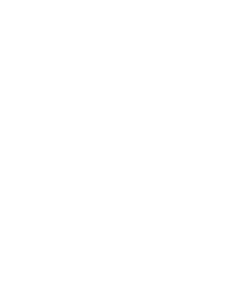 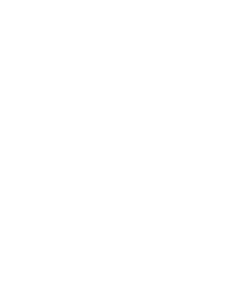 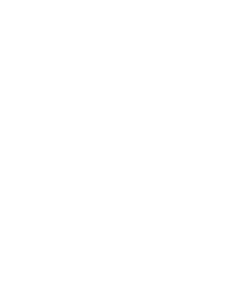 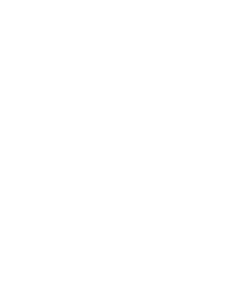 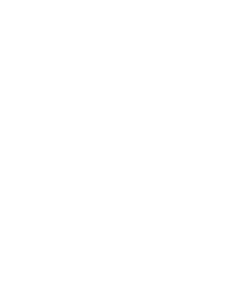 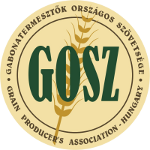 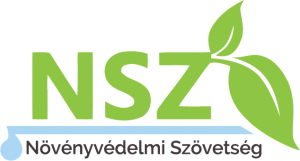 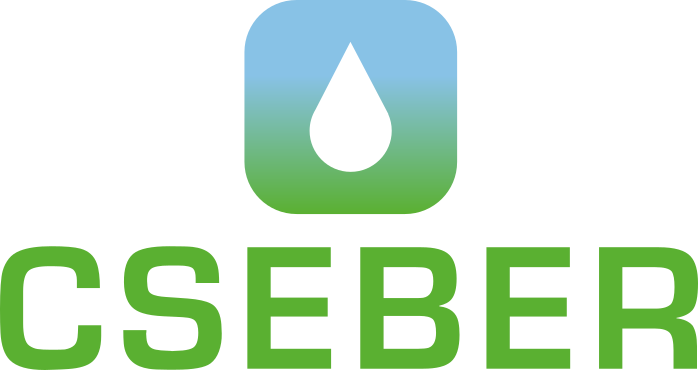 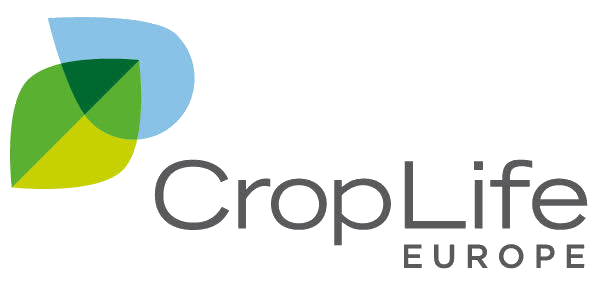 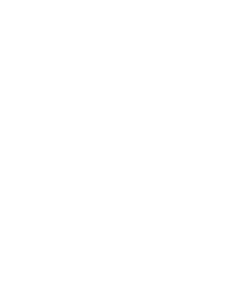 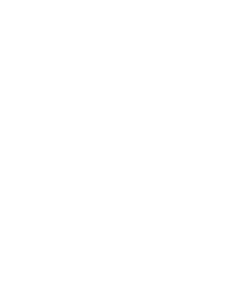 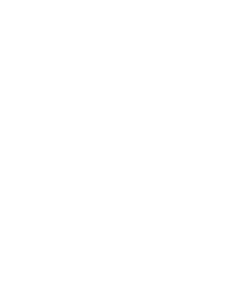 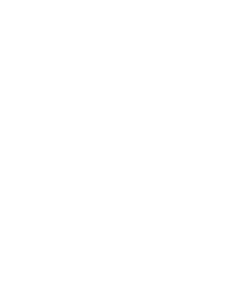 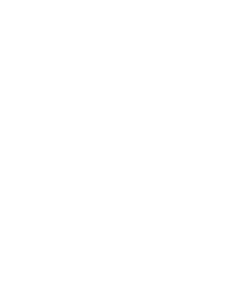 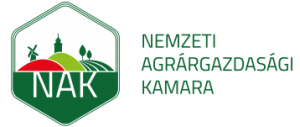 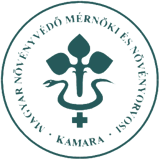 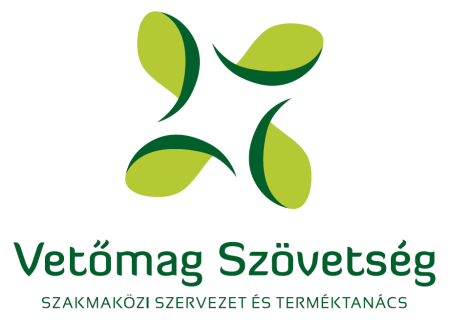 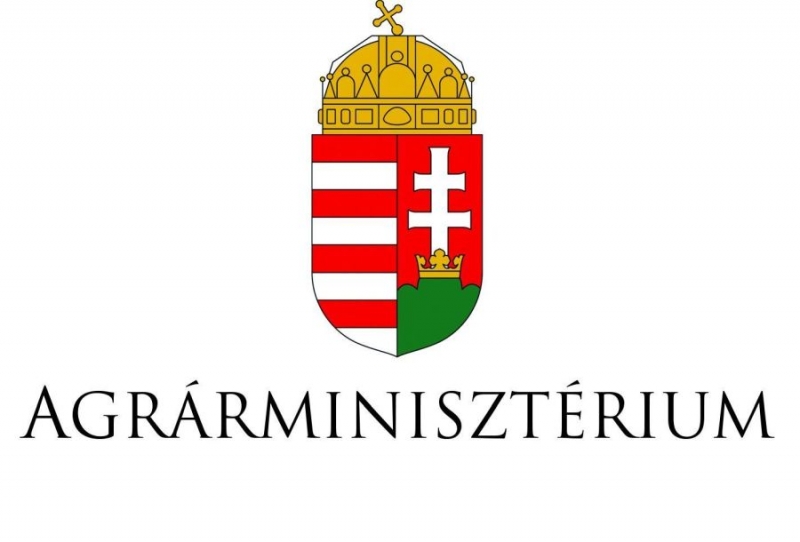 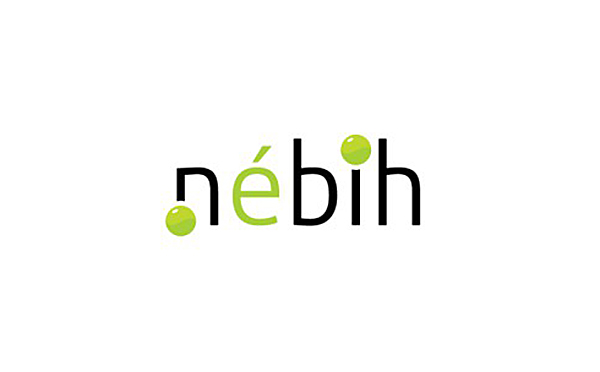 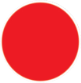 1
3
3X
Öntse át a növényvédő szert a tartályba! A kiürítést követően még 30 másodpercig csöpögtesse ki a maradékot!
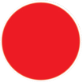 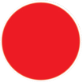 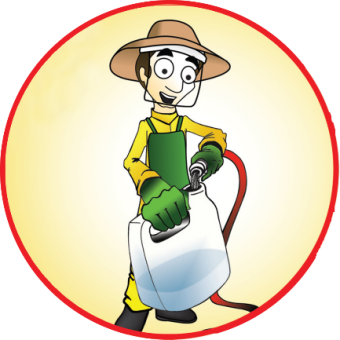 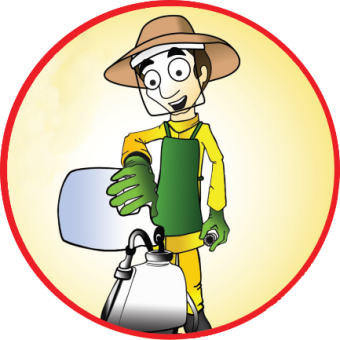 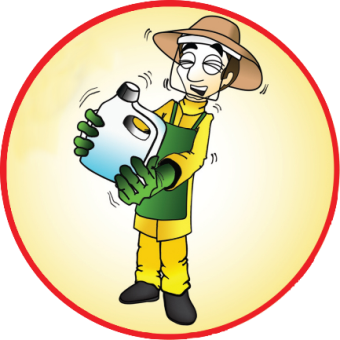 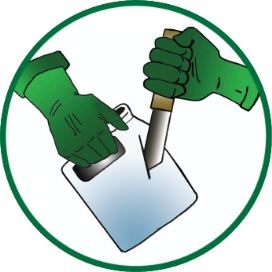 Csavarja rá a kupakot a kannára, és rázza 30 másodpercig!
Öntse át a kanna tartalmát a tartályba! 
A kiürítést követően még 30 másodpercig csöpögtesse ki a maradékot!
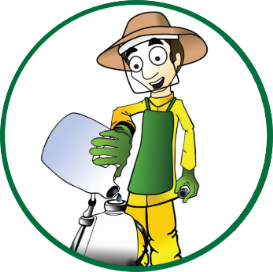 2
Legalább a tizedéig, de inkább a negyedéig töltse fel a kiürített kannát vízzel!
Kiszáradást követően lyukassza ki a kannát, hogy megelőzze az újrahasználatot és hamisítást!
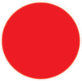 Három a
magyar igazság
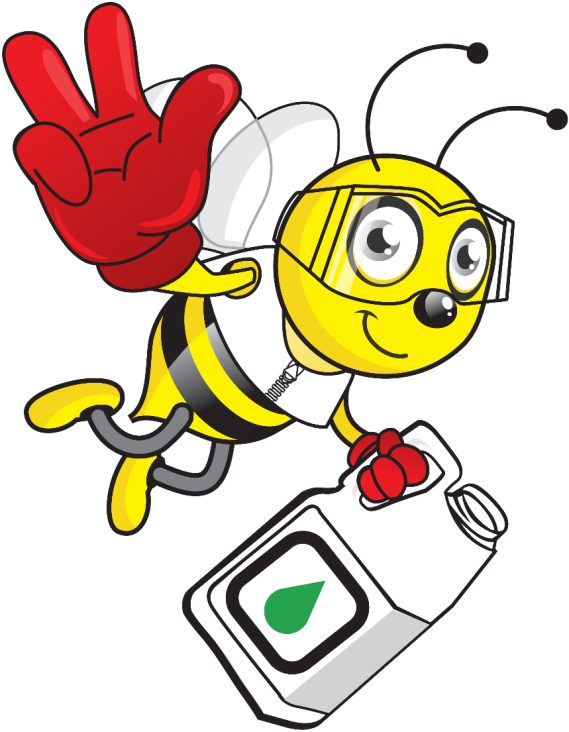 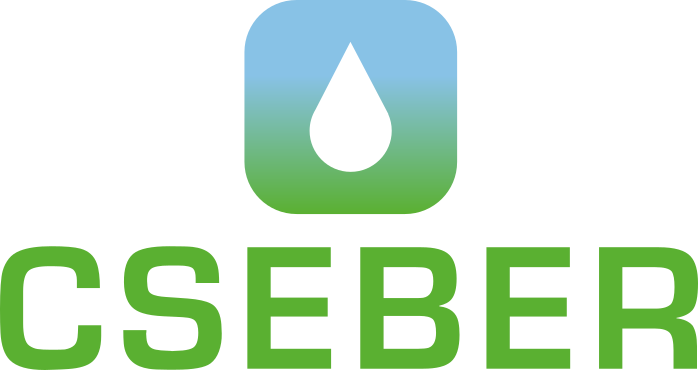 Csak a megfelelően kiöblített kannák kerülhetnek újrahasznosításra!
(A képen a Cseber Nonprofit Kft. által összegyűjtött kannákból készült granulátum és végtermék látható.)
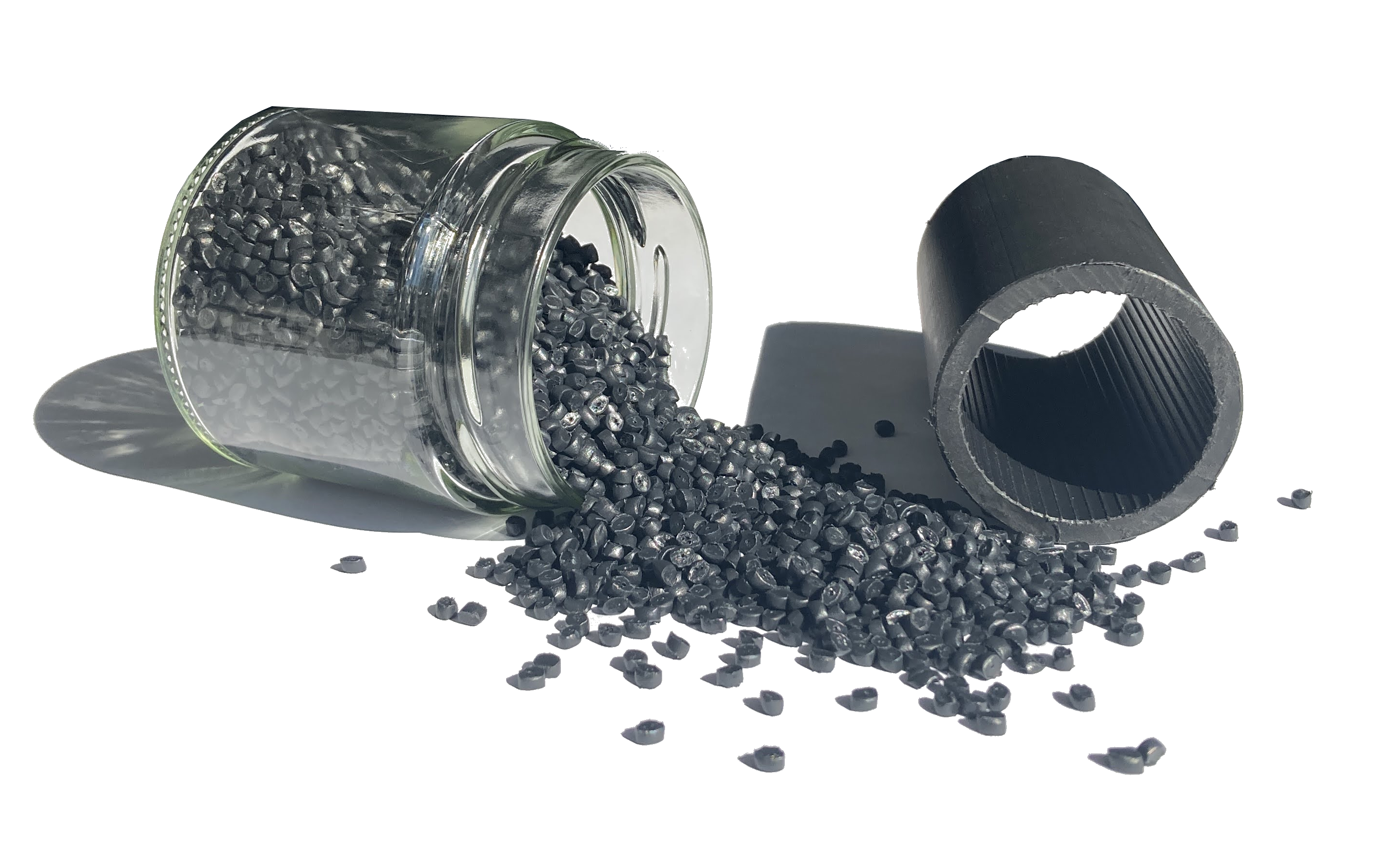 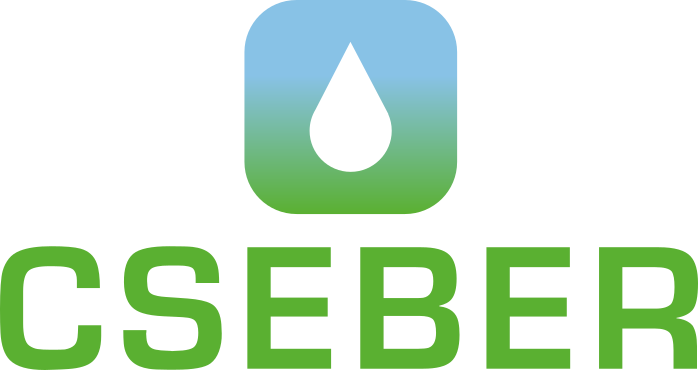 HAMIS NÖVÉNYVÉDŐ SZEREK VÁSÁRLÁSÁVAL
ÖN KOCKÁZTATJA CSALÁDJA EGÉSZSÉGÉT ÉS
ÉLETÉT, A TERMÉS ELVESZTÉSÉT ÉS A
KÖRNYEZETE KÁROSODÁSÁT!

A KANNA KISZÚRÁSÁVAL ÖN IS HOZZÁJÁRUL ANÖVÉNYVÉDŐ SZER HAMISÍTÁS MEGFÉKEZÉSÉHEZ.
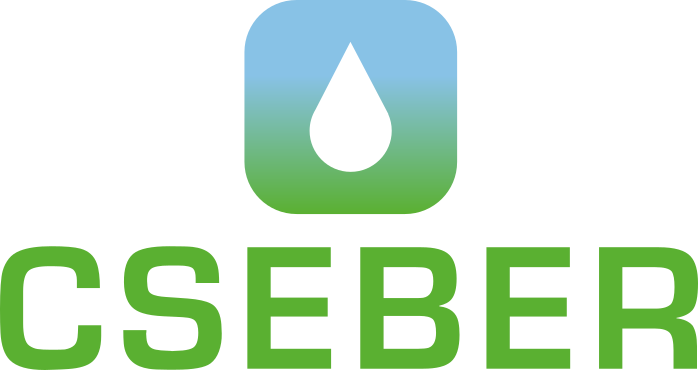 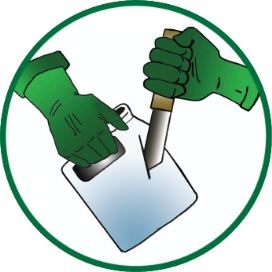 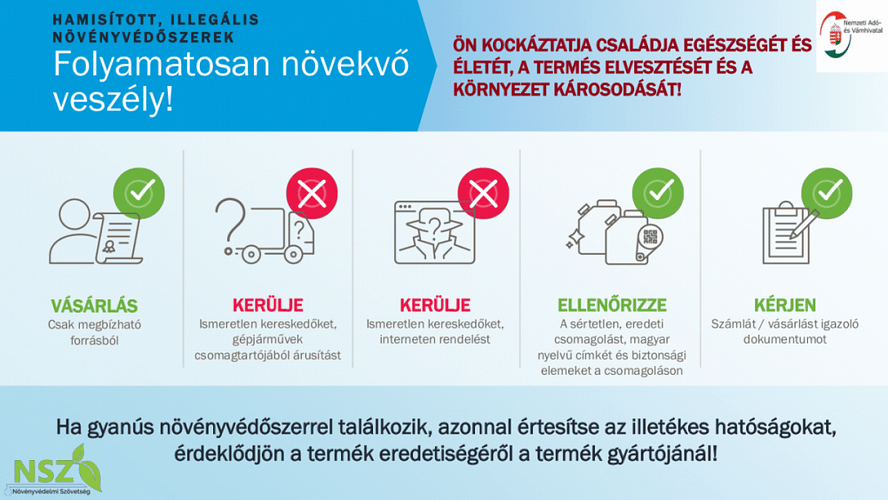 4
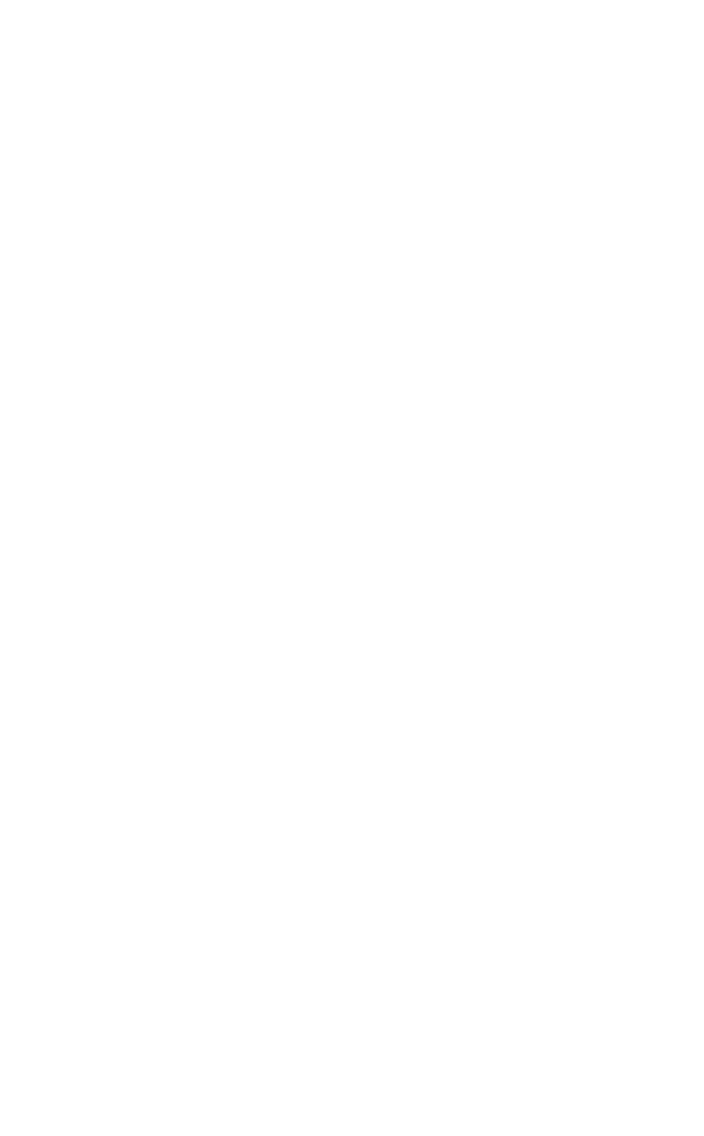 Visszagyűjtési arány
(valós és tervezett)
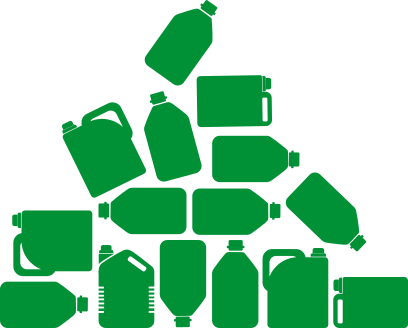 Célunk a növényvédő
szeres göngyölegek
75%-ának
visszagyűjtése.
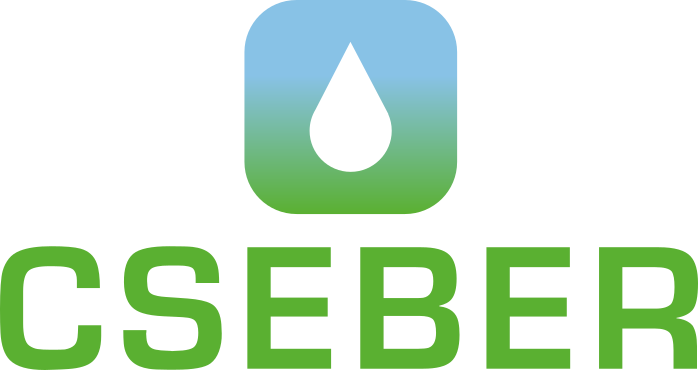 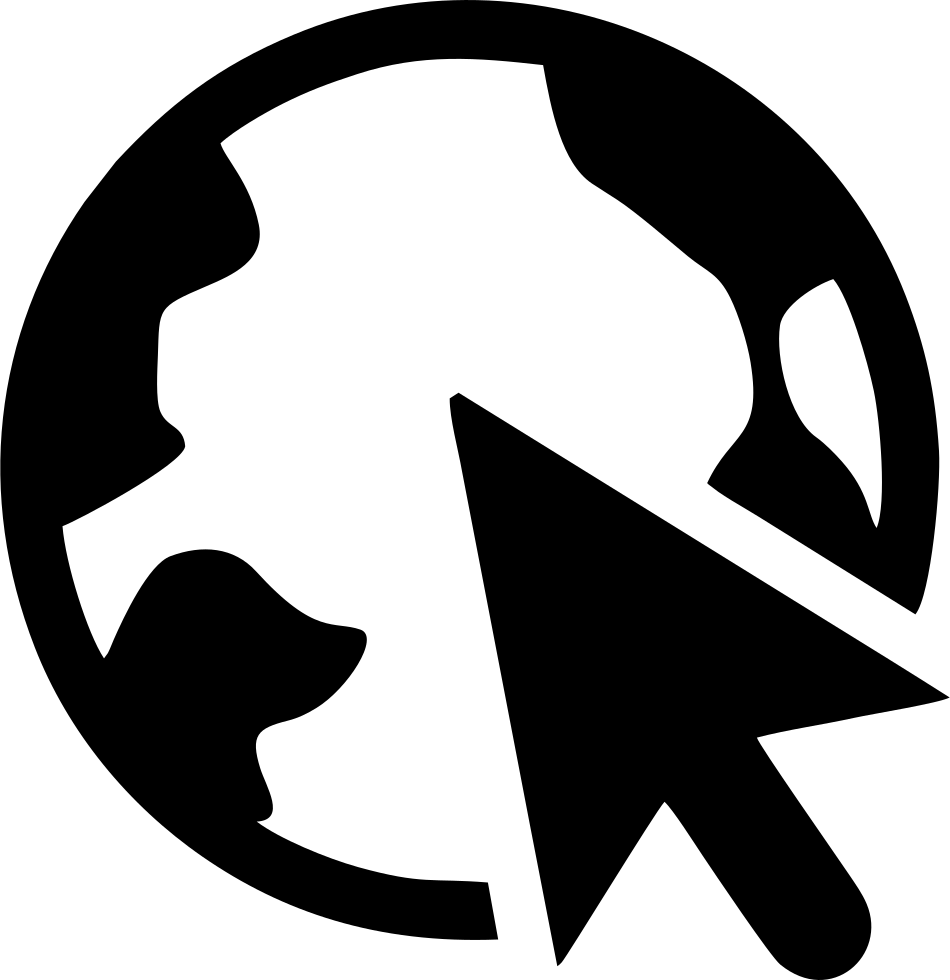 ISMERD MEG TÉRKÉPESGYŰJTŐHELY KERESŐNKET:
www.cseber.hu/gyujtohelyek-atveteli-pontok/
Látogass el honlapunkra:
www.cseber.hu
Keresés név vagy elhelyezkedés alapján.
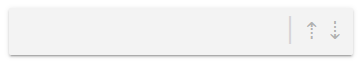 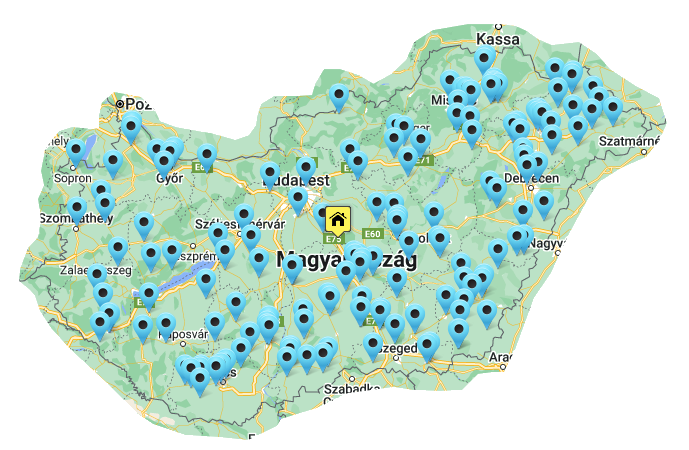 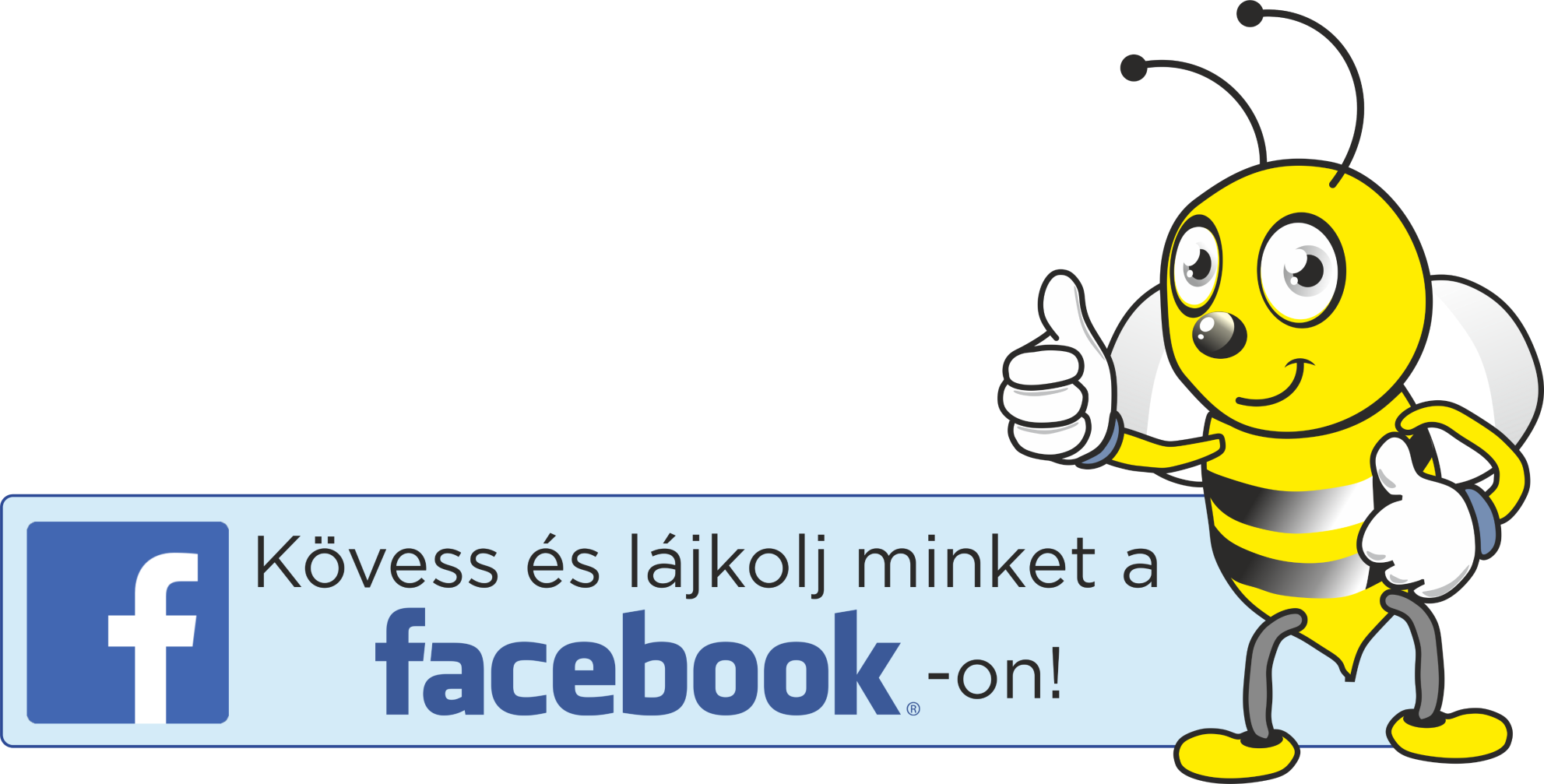 @csebernonprofitkft
#cseber
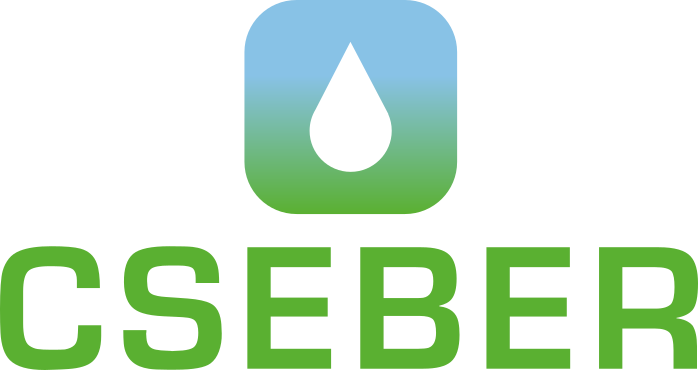 6